Úvodní workshopBohatství země, 5. 10. 2018Dagmar Linnertovádagmar.linnertova@mail.muni.czLuděk Benadabenada@mail.muni.cz
Co je potřeba pro úspěšné zpracování ekonomické části: Literární rešerše
Zpracovat dle požadavků v zadání
2 oblasti
Měď a zlato jako ekonomická komodita, využití v průmyslu, místa těžby a s nimi spojená rizika, situace v ČR, budoucí trendy ve využití, atd.
Měď a zlato na finančním (komoditním, derivátovém trhu), co ovlivňuje jejich cenu, historický přehled, atd.
Převzaté informace vhodně citujte
Používejte obrázky, grafy, tabulky a odkazujte na ně v textu
Vlastní názor se vždy cení
Co je potřeba pro úspěšné zpracování ekonomické části: Ekonomický výpočet
Veškeré potřebné informace máte v zadání, resp. máte uvedený zdroj odkud čerpat
Využijte např. Excel nebo obdobný program
Vyčíslete si jednotlivé proměnné: devizový kurz, průměrné ceny komodit, náklady, tržby WACC
Aplikujte poznatky z Workshopu, který se uskuteční 12. 10. 2018
Spočítejte NPV, ROE, ROIC
Slovně okomentujte dosažený výsledek s jasným závěrem, zda daný projekt realizoval či nikoli
Do příštího týdne si přečtěte zadání, udělejte si poznámky, co je vám nejasné, a nebojte se zeptat…
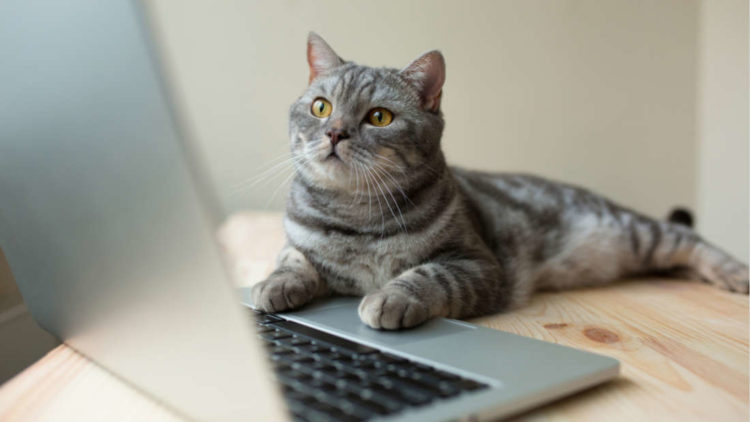